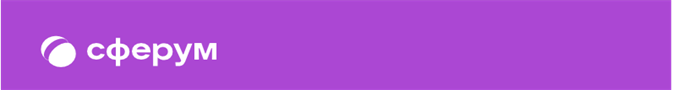 Инструкция по работе на платформе «Сферум»
Подготовила:
Переверзева В.С
Воспитатель первой 
квалификационной категории
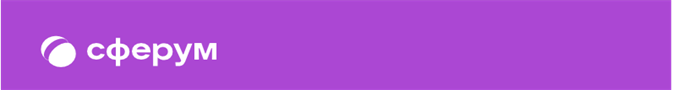 Сферум – образование будущего в одной платформе.
Сферум – для тебя, учебных заведений, жизни.
Там, где новые знания и открытия
Там , где учат и учатся
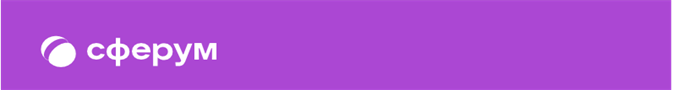 Какие функции выполняет ресурс?
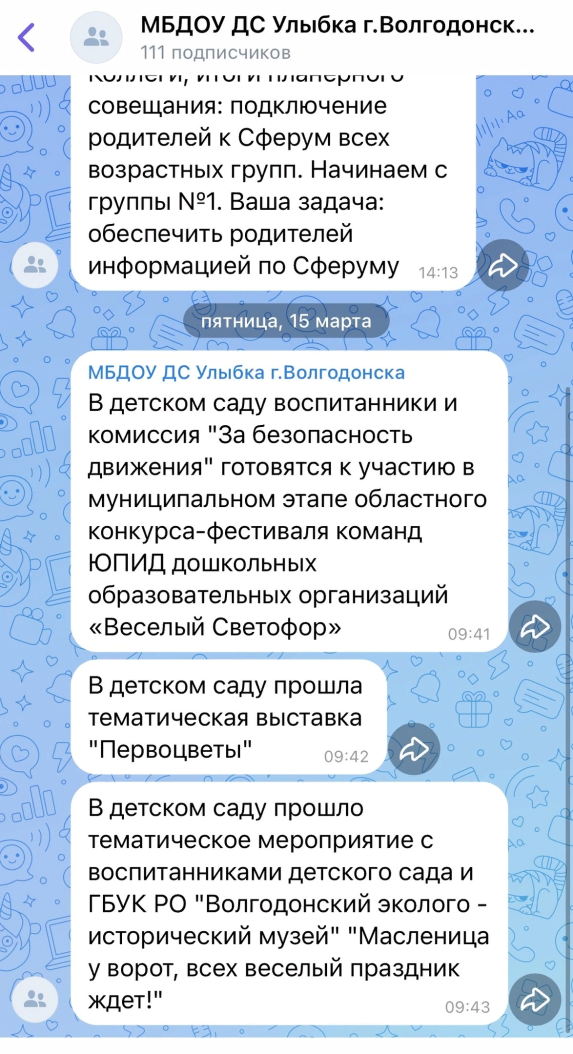 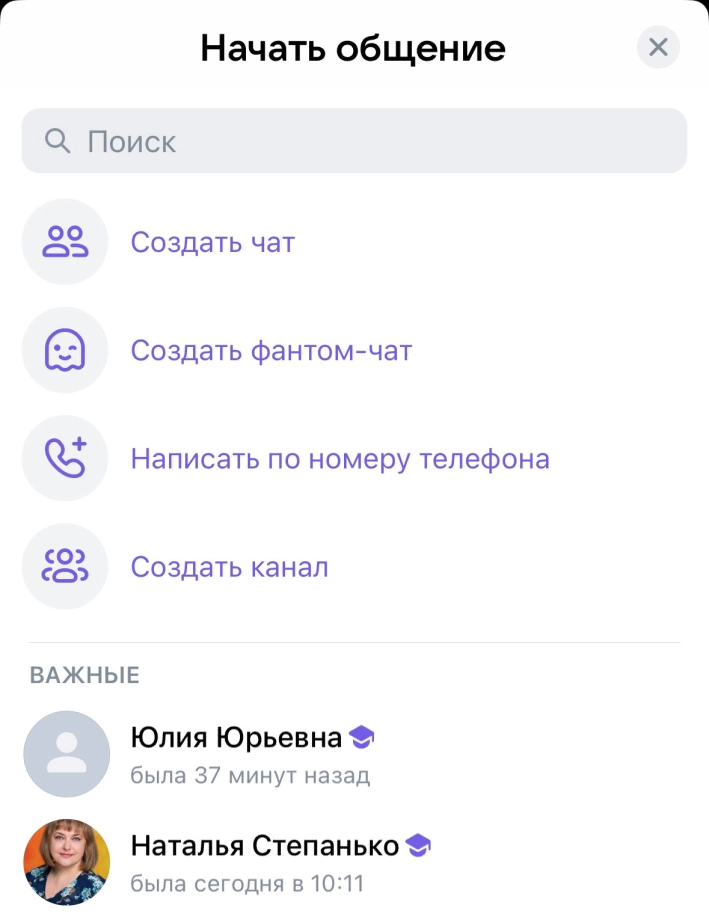 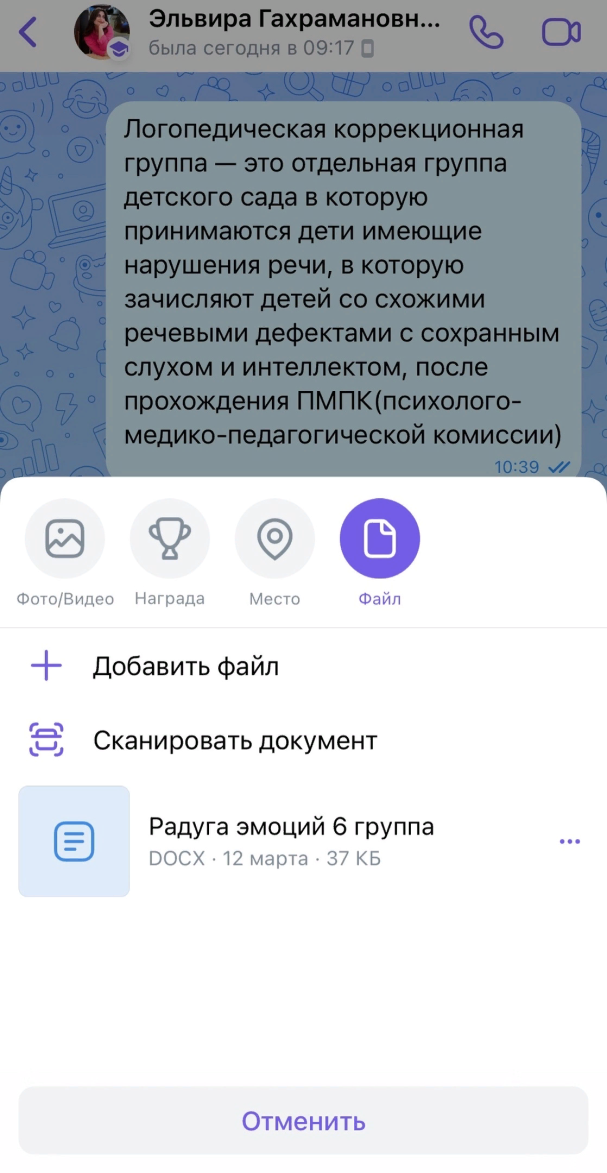 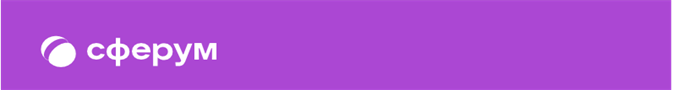 Участники Образовательной среды могут получать информацию и общаться между собой как со стационарного  компьютера так и с мобильного телефона
Шаги:
1.Зайти в App Store или Play Market
2.Скачать приложение «VK Мессенджер»
3.Войти на платформу через приложение
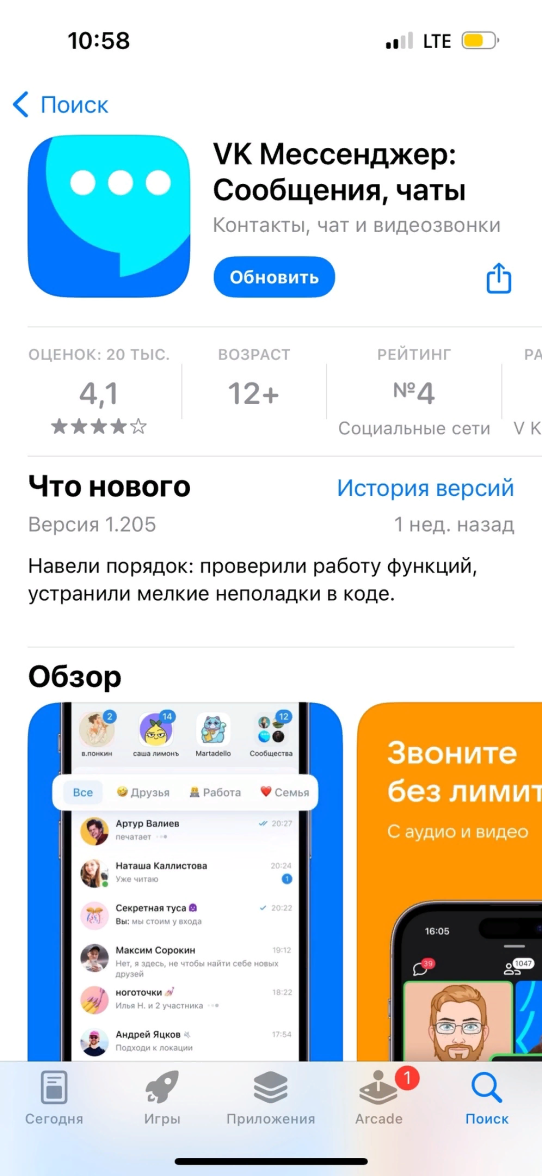 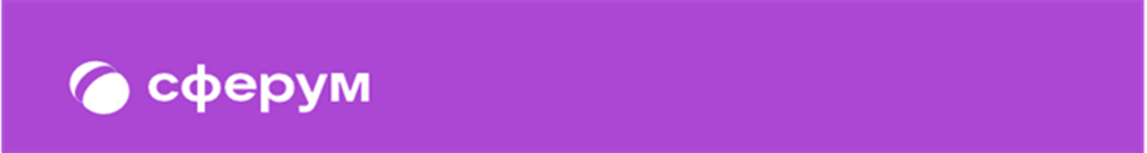 Приложение для смартфона
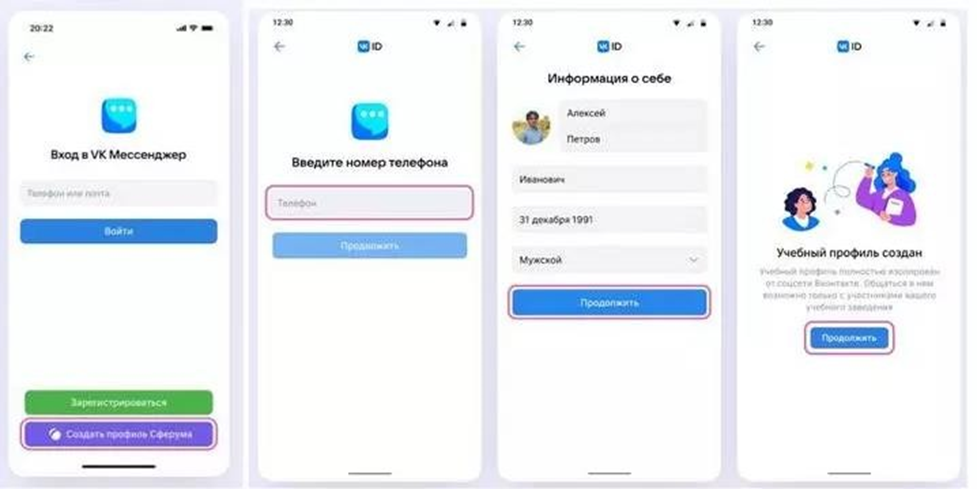 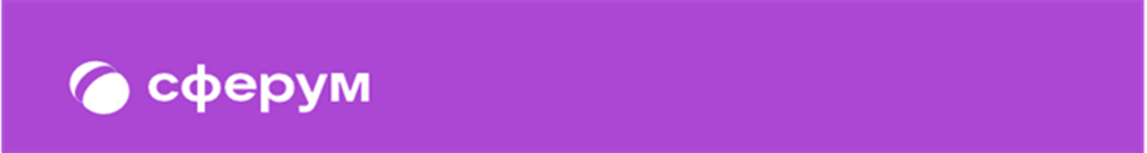 1 способ верифицировать аккаунт- самостоятельно.
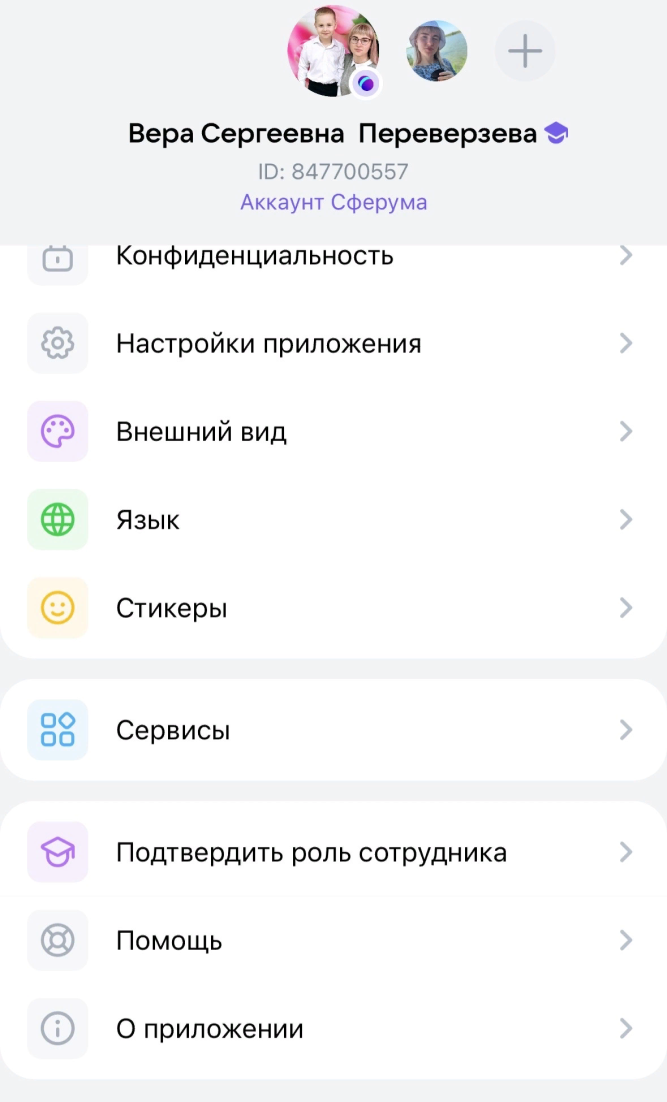 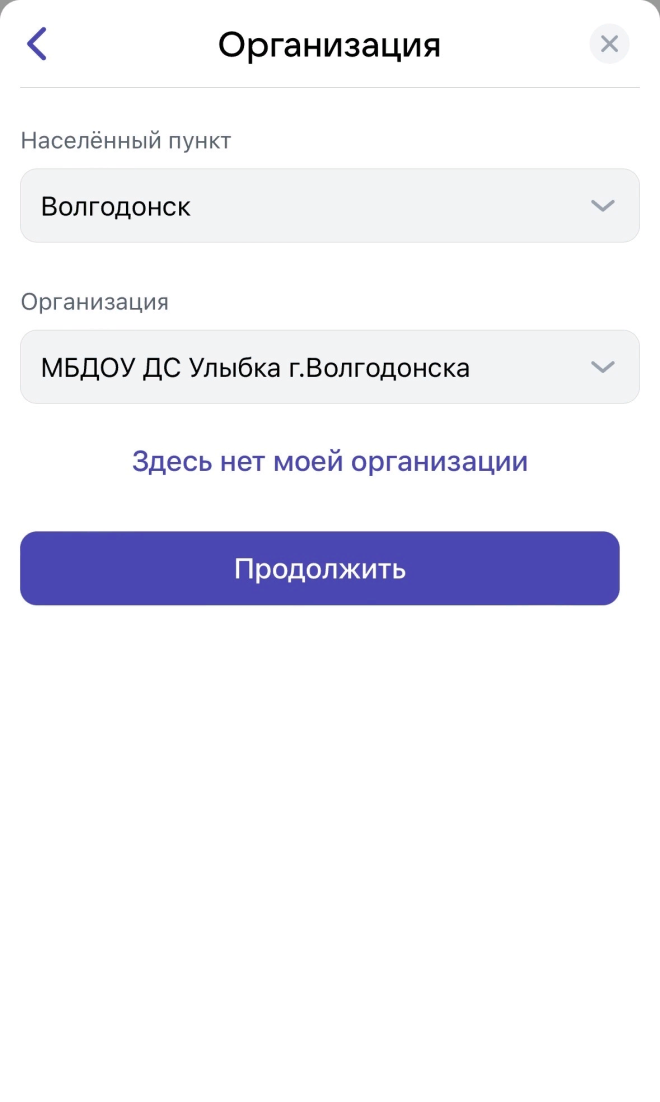 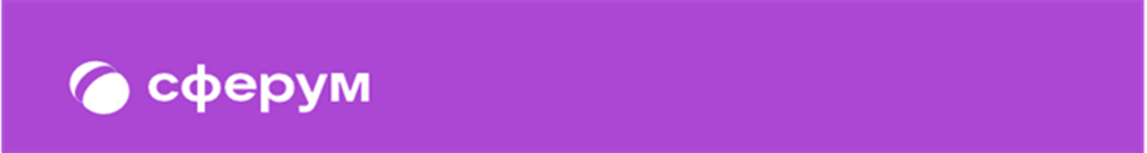 2 способ верифицировать аккаунт.
Регистрация воспитателя по ссылке приглашению от администратора.
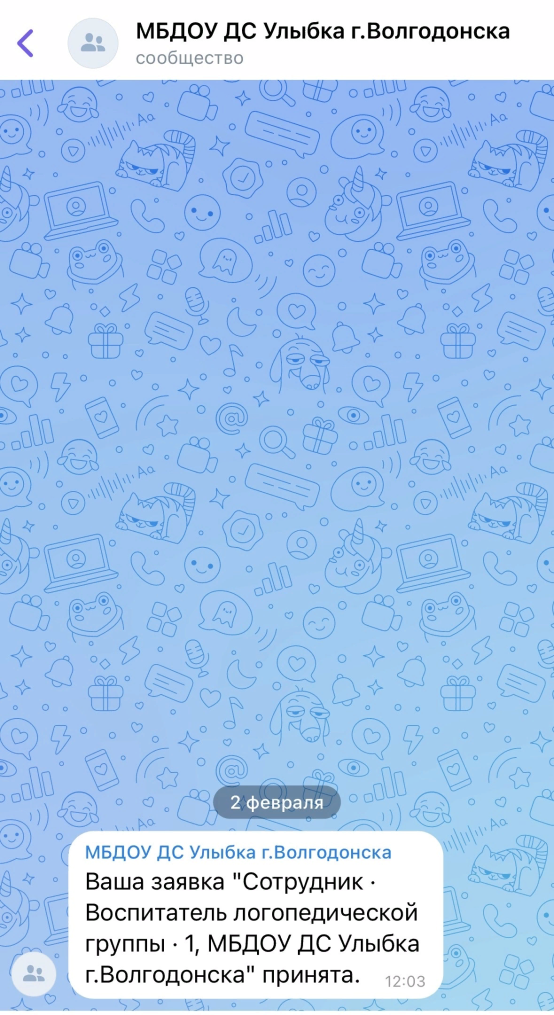 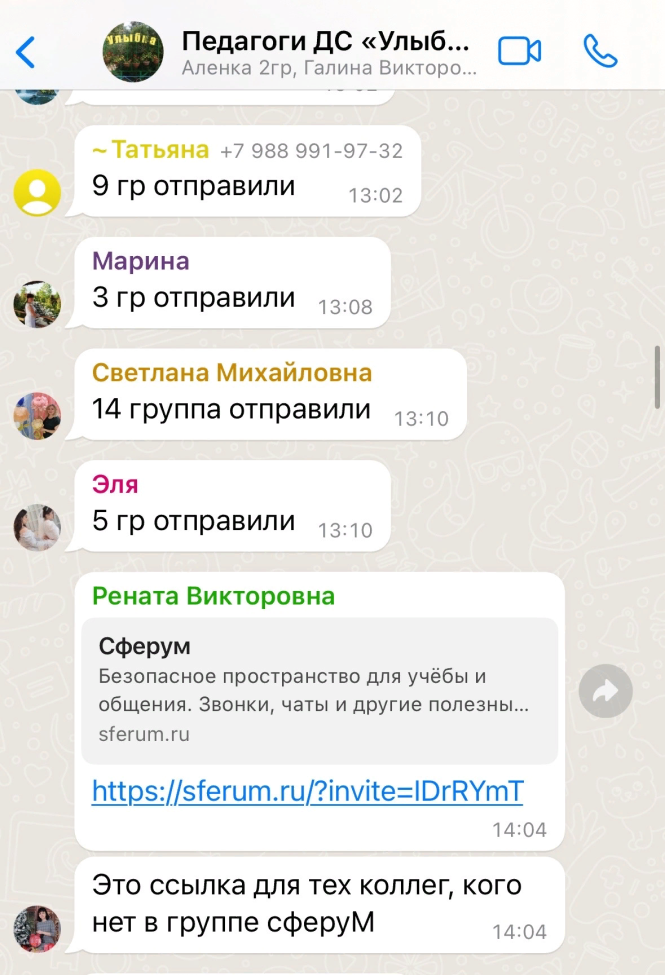 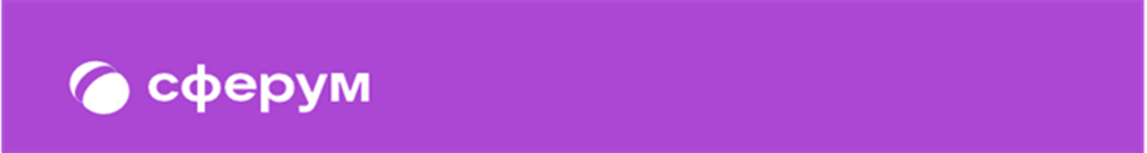 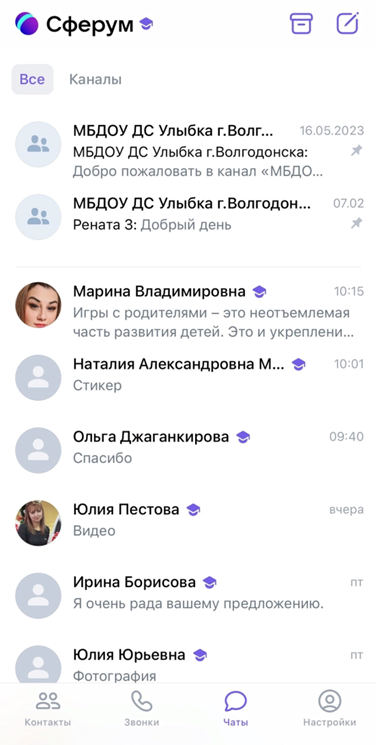 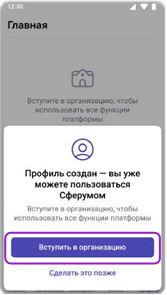 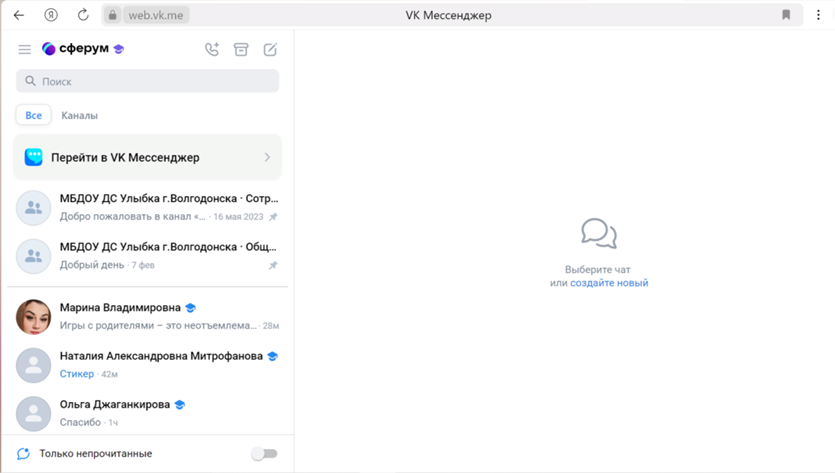 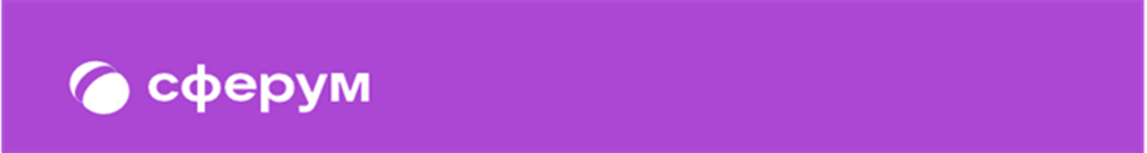 Как пользоваться чатами
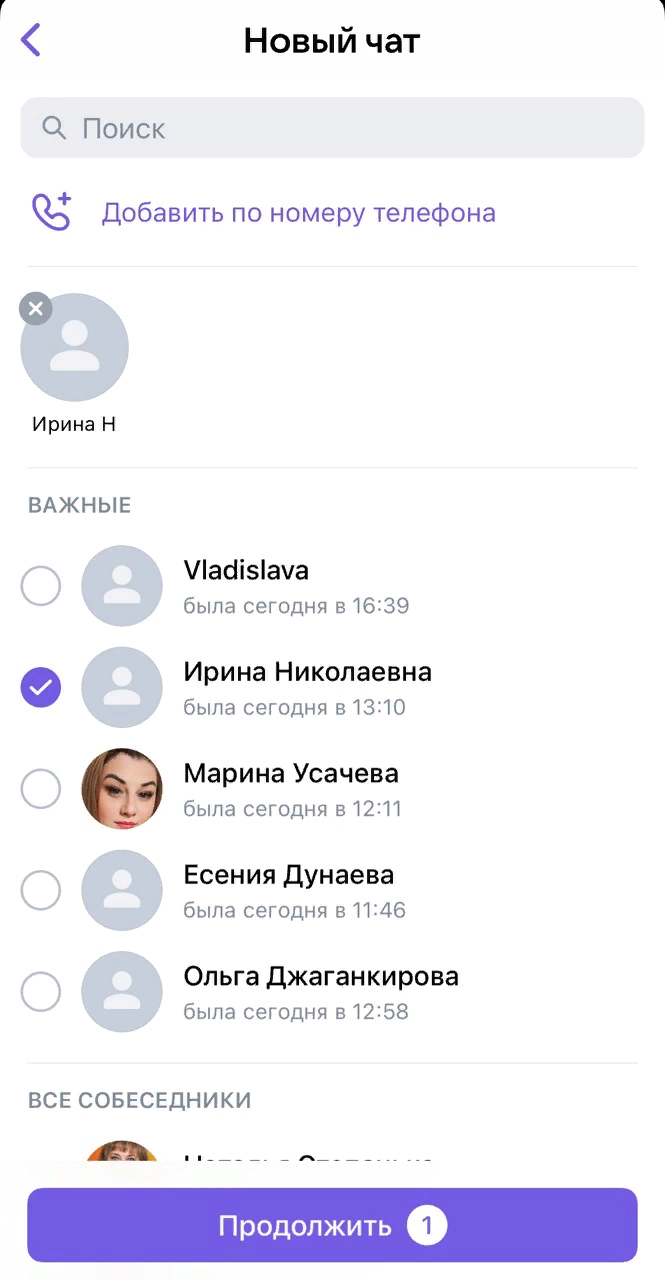 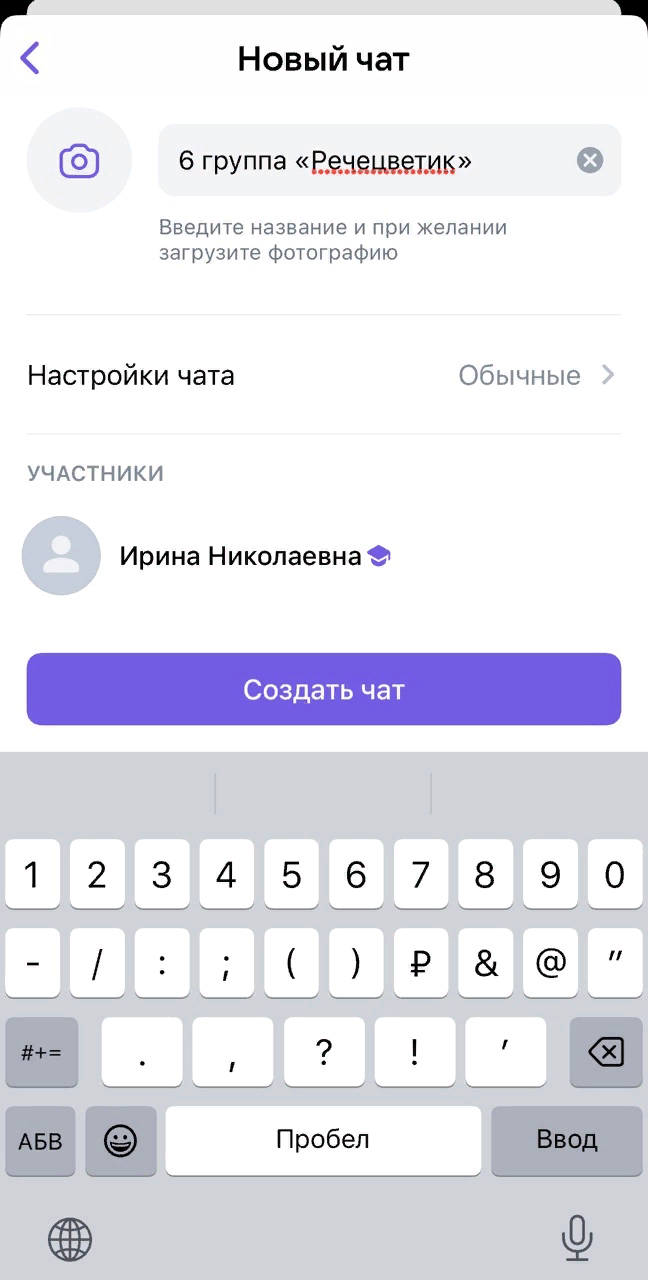 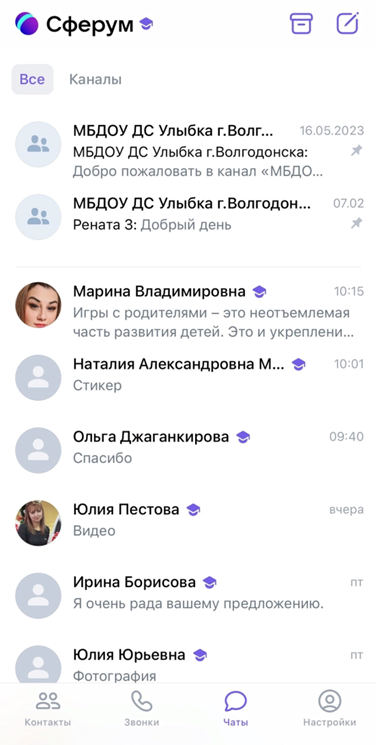 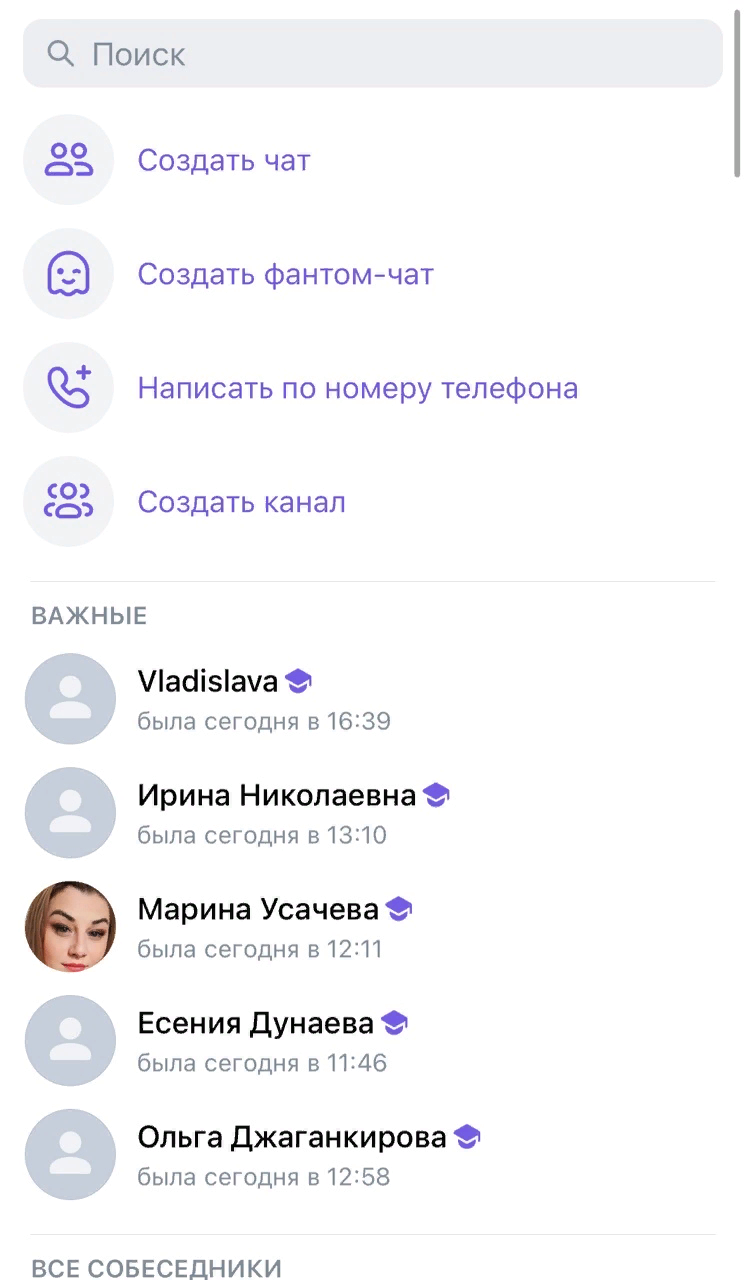 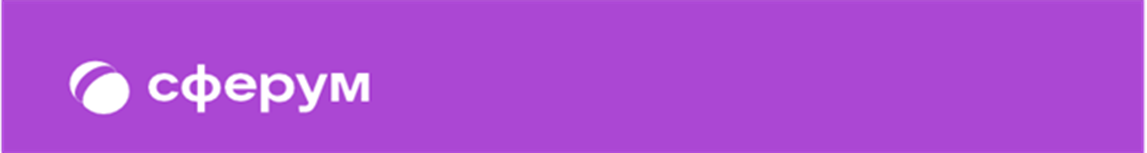 Чаты с коллегами
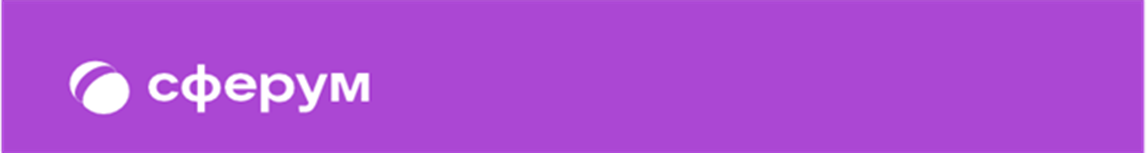 Звонки и видео звонки с коллегами
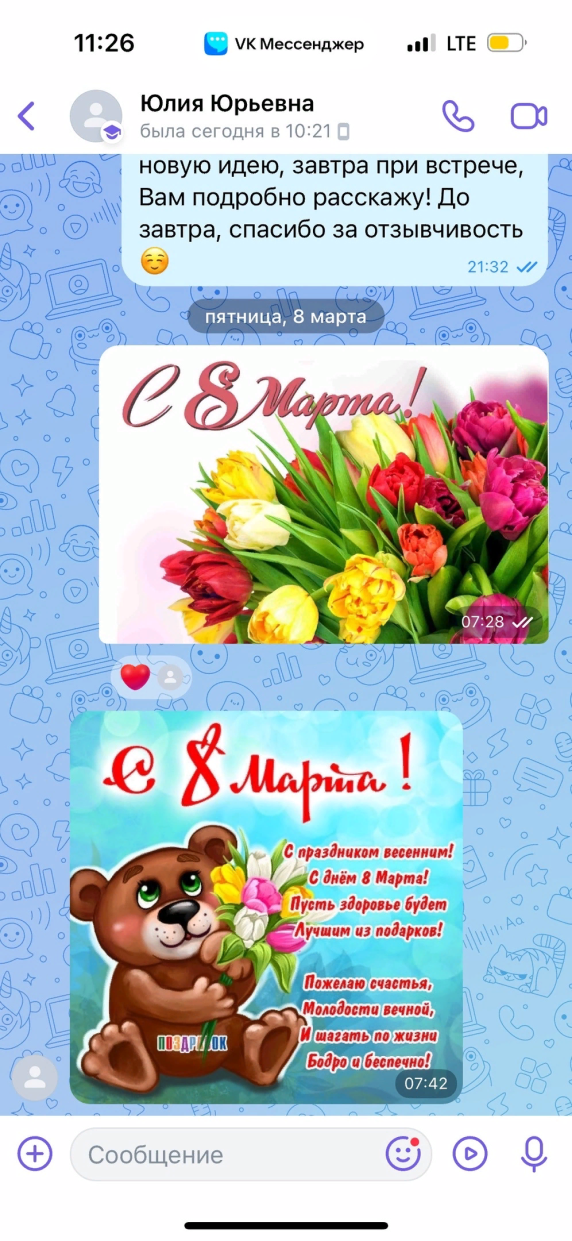 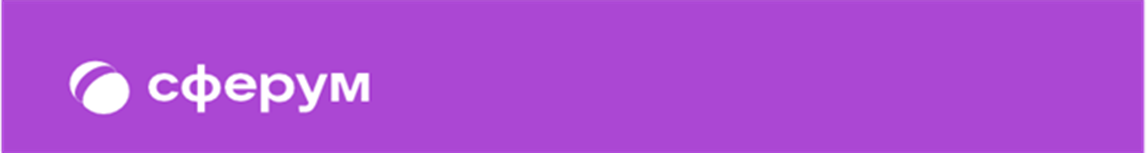 Докуметы (обмен материалами)
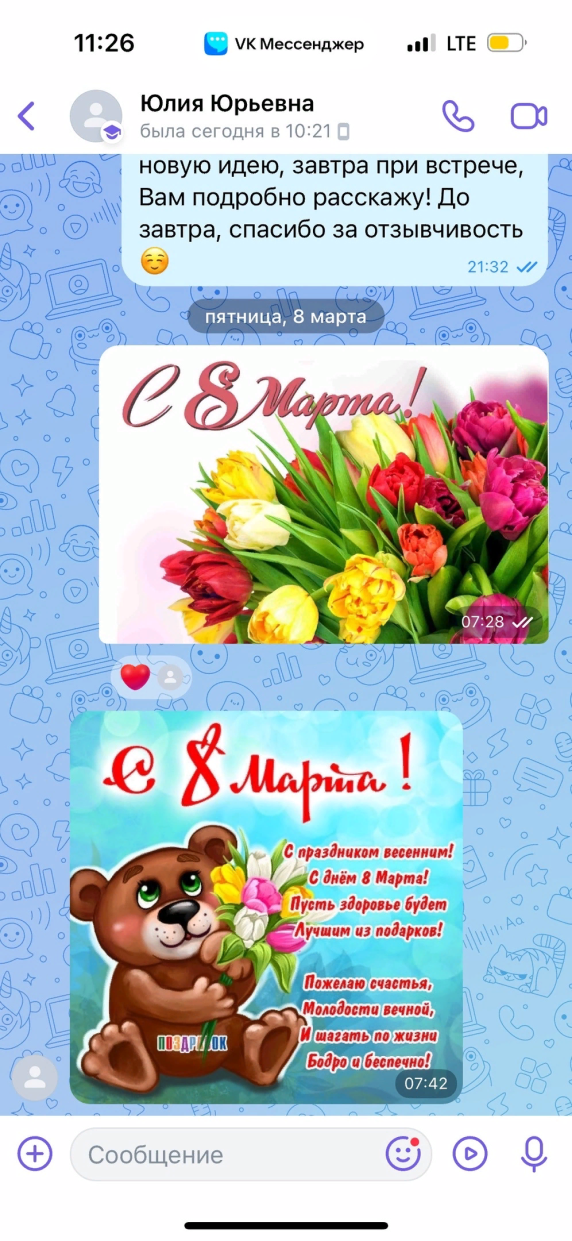 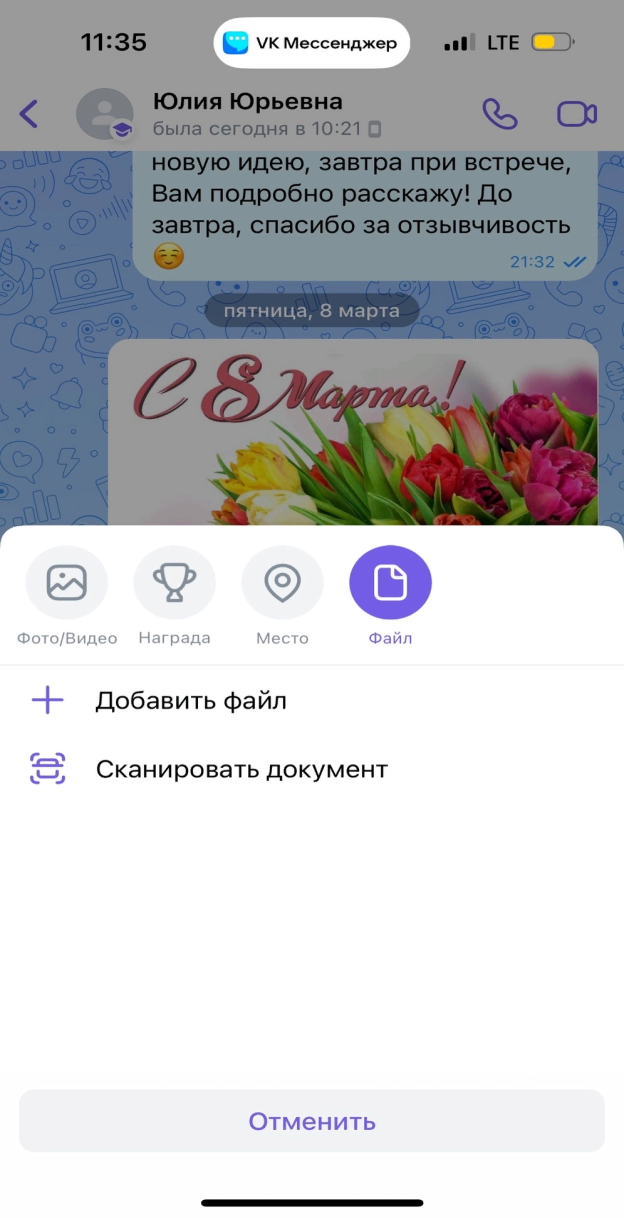 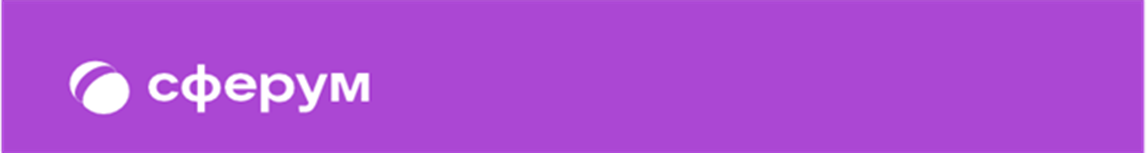 Спасибо за внимание!